Figure 1 A simplified evolutionary tree of the Order Carnivora ( Flynn 2005 ; Nowak 2005 ). The 2 major branches of ...
J Hered, Volume 100, Issue suppl_1, July-August 2009, Pages S90–S100, https://doi.org/10.1093/jhered/esp015
The content of this slide may be subject to copyright: please see the slide notes for details.
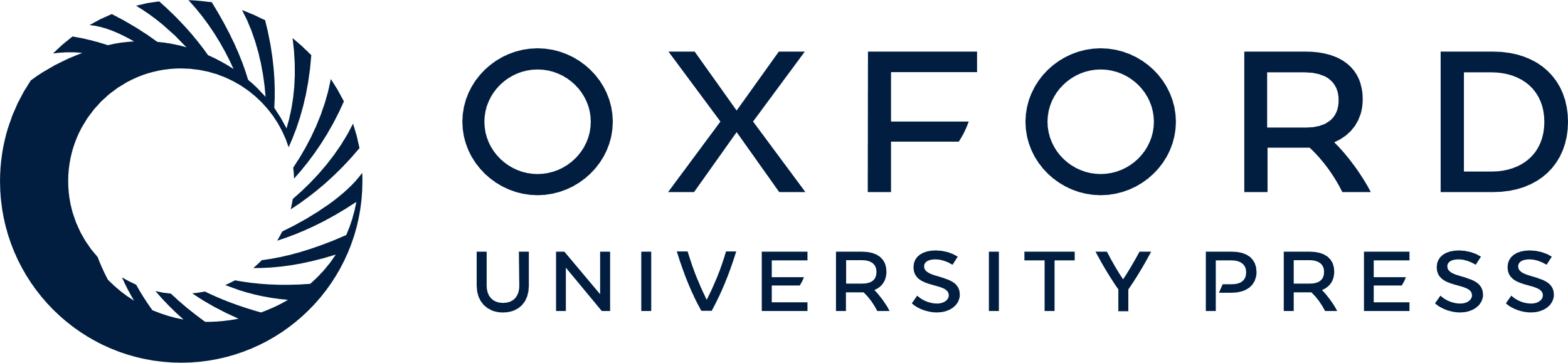 [Speaker Notes: Figure 1  A simplified evolutionary tree of the Order Carnivora ( Flynn 2005 ; Nowak 2005 ). The 2 major branches of the Order Carnivora, Feliformia, and Caniformia, diverged approximately 45 Ma. The dish symbols represent the different diets preferred within each family. A cup of strawberry smoothie indicates the animals tested within the family prefer sweet stimuli over plain water, and a glass of water indicates the animals tested within the family show no preference to sweet stimuli over plain water. At the end of each branch, species used in both sequencing and taste testing are marked in red, species only used in behavioral testing are marked in blue, and species only used in sequencing are marked in green. 


Unless provided in the caption above, the following copyright applies to the content of this slide: © The American Genetic Association. 2009. All rights reserved. For permissions, please email: journals.permissions@oxfordjournals.org.]